Строительство сибирской  избы
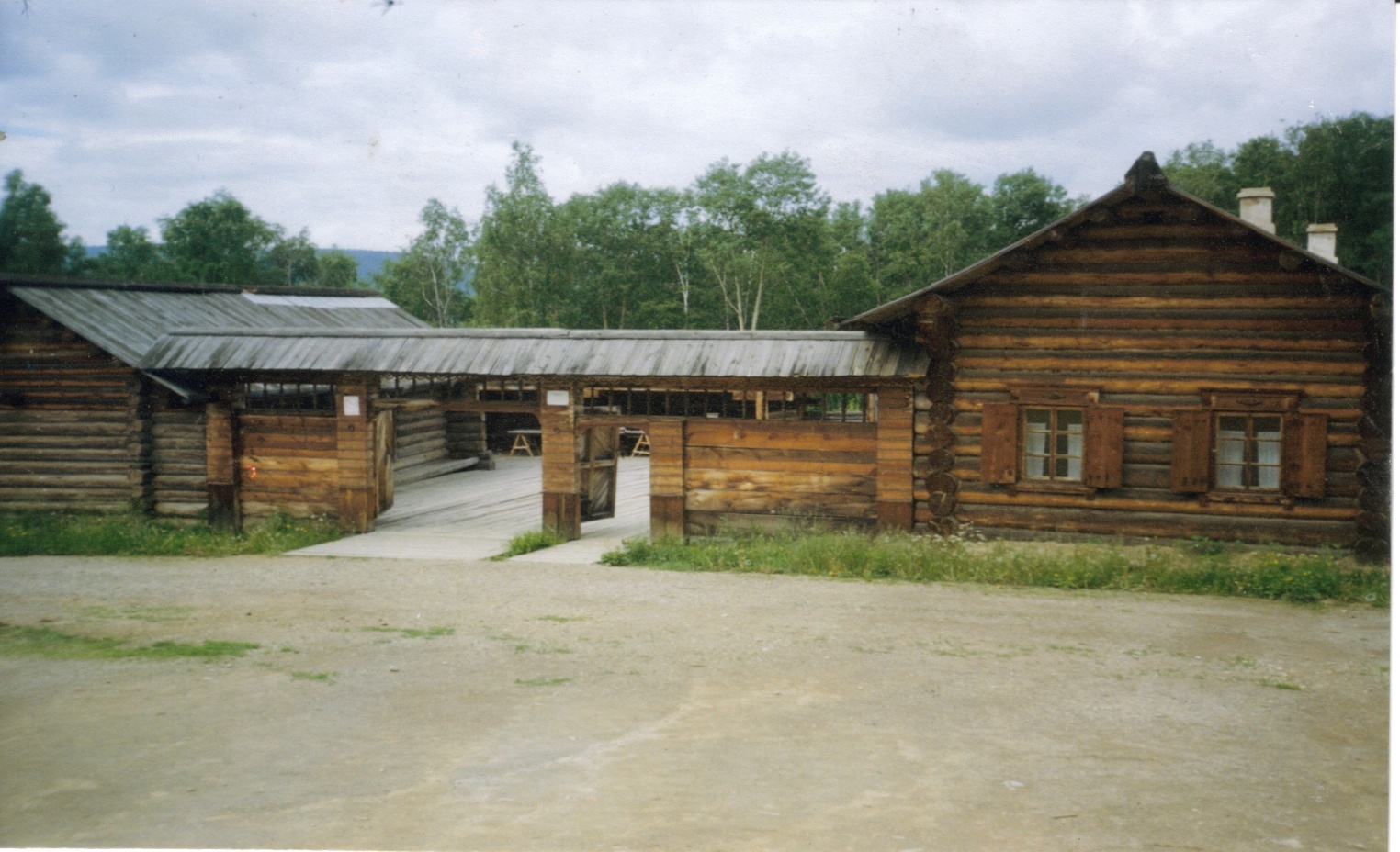 Бурятская   юрта
Эвенкийское  
 стойбище
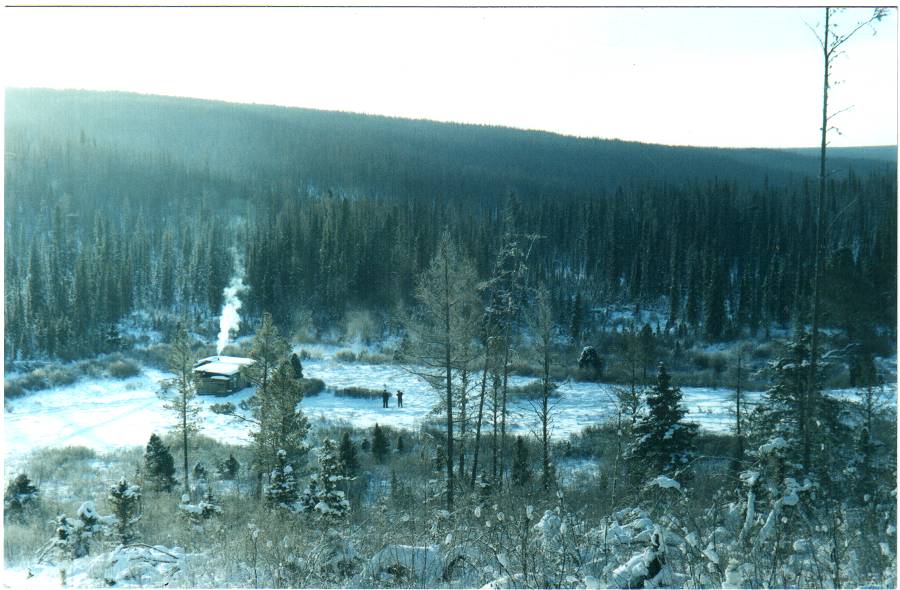 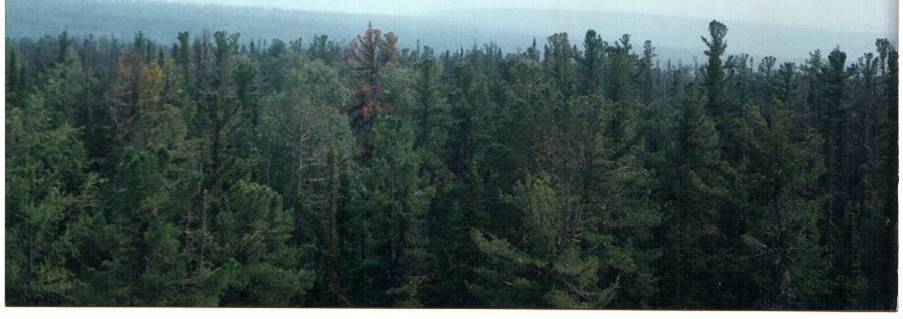 Сруб – основа  строения
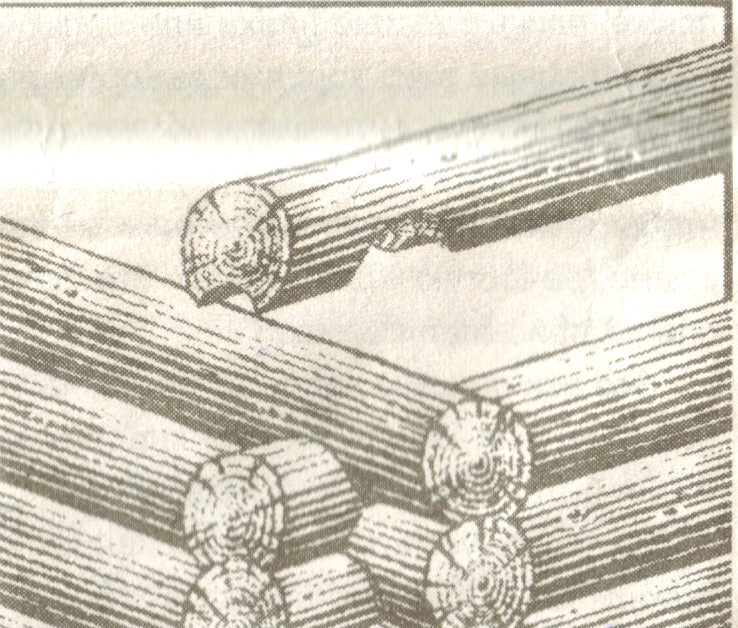 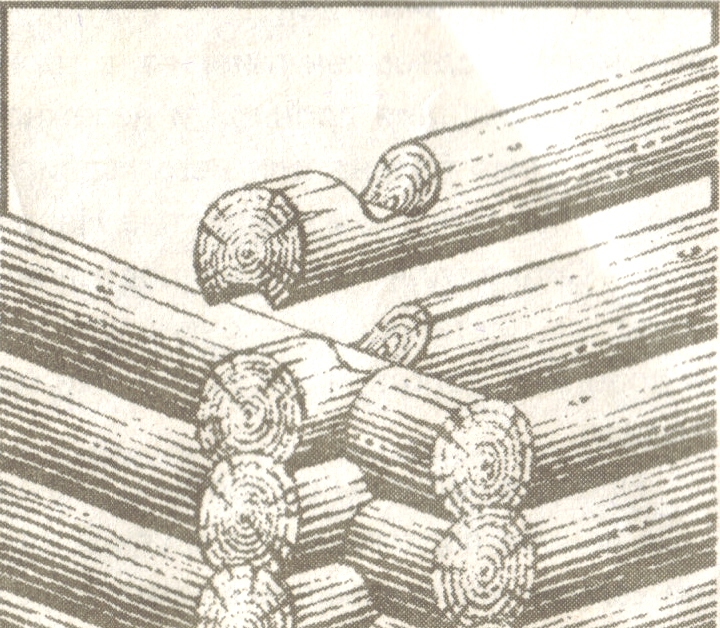 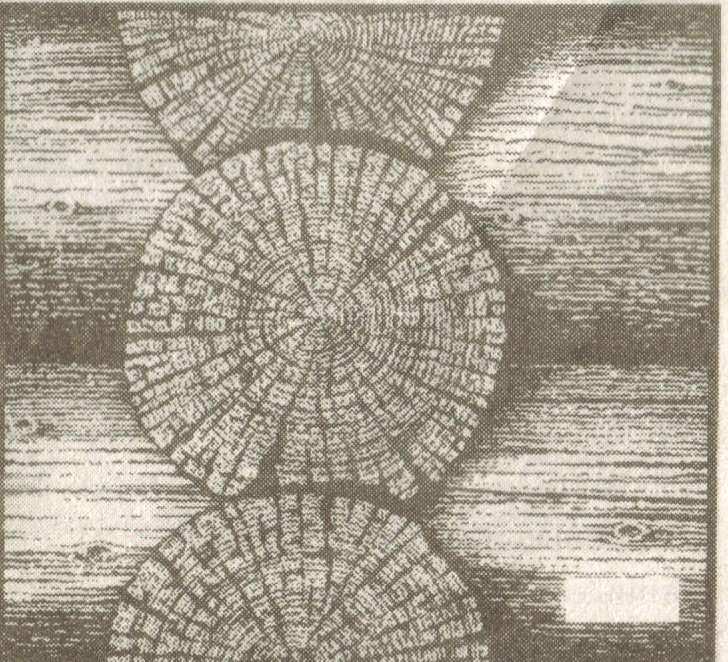 В   обло  
(чашкой  вниз)
В  обло   (чашкой  вверх)
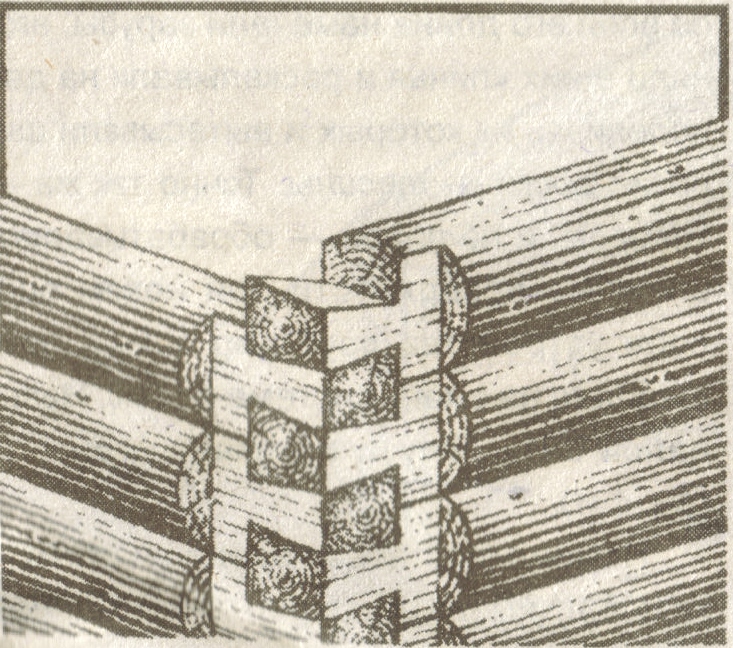 Сруб  в  лапу  (обработка  топором)
Поговорки  о  топоре
«Соха  кормит,  топор  одевает,  топор  обувает»
  «Топор  всему  голова» 
  «Не  мужик  царю  оброк  платит,  а  топор»
  «Кабы  бог  не  дал  топора,  так  бы  топиться  давно  бы  пора»
Инструмент  плотника  -- топор
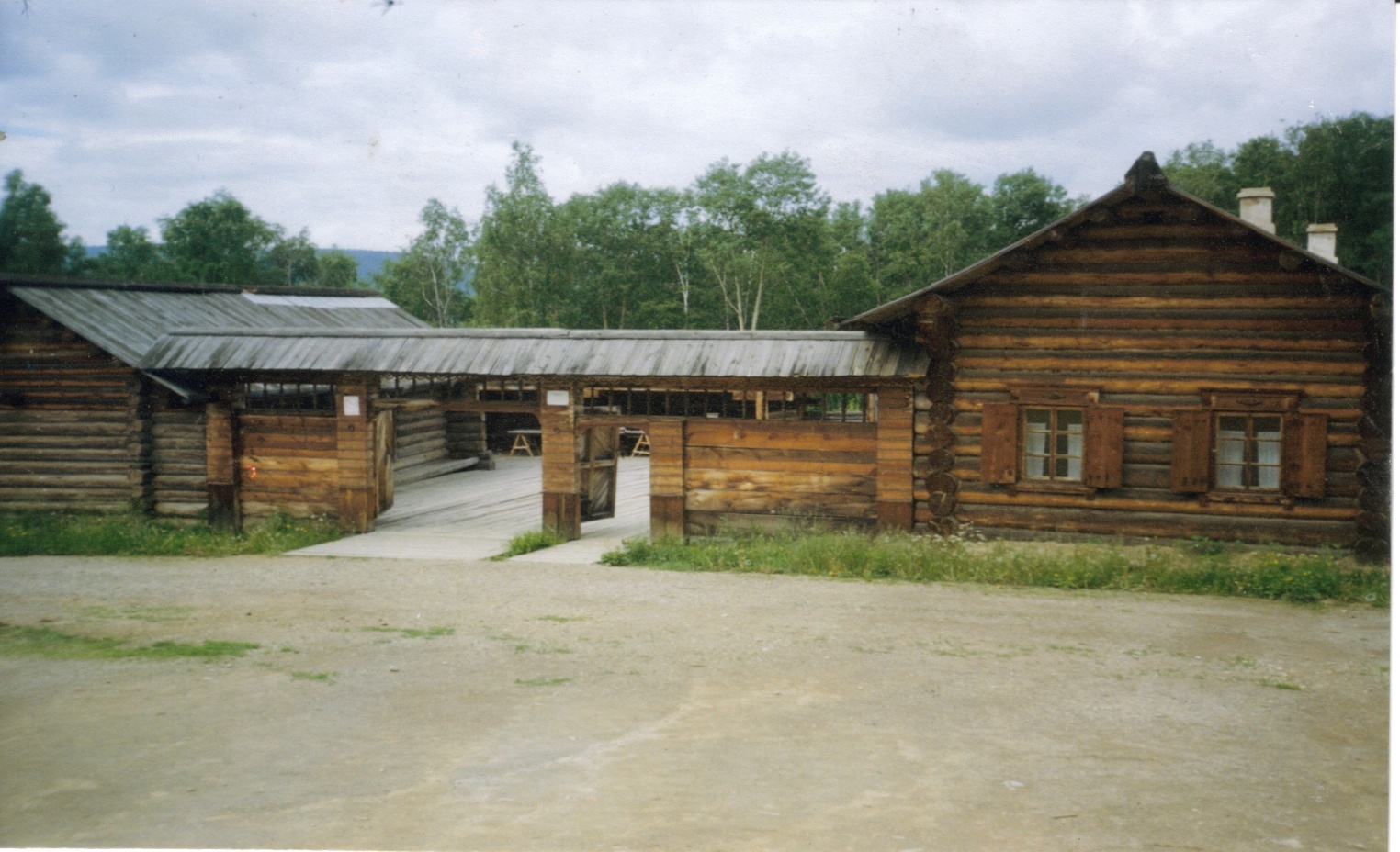 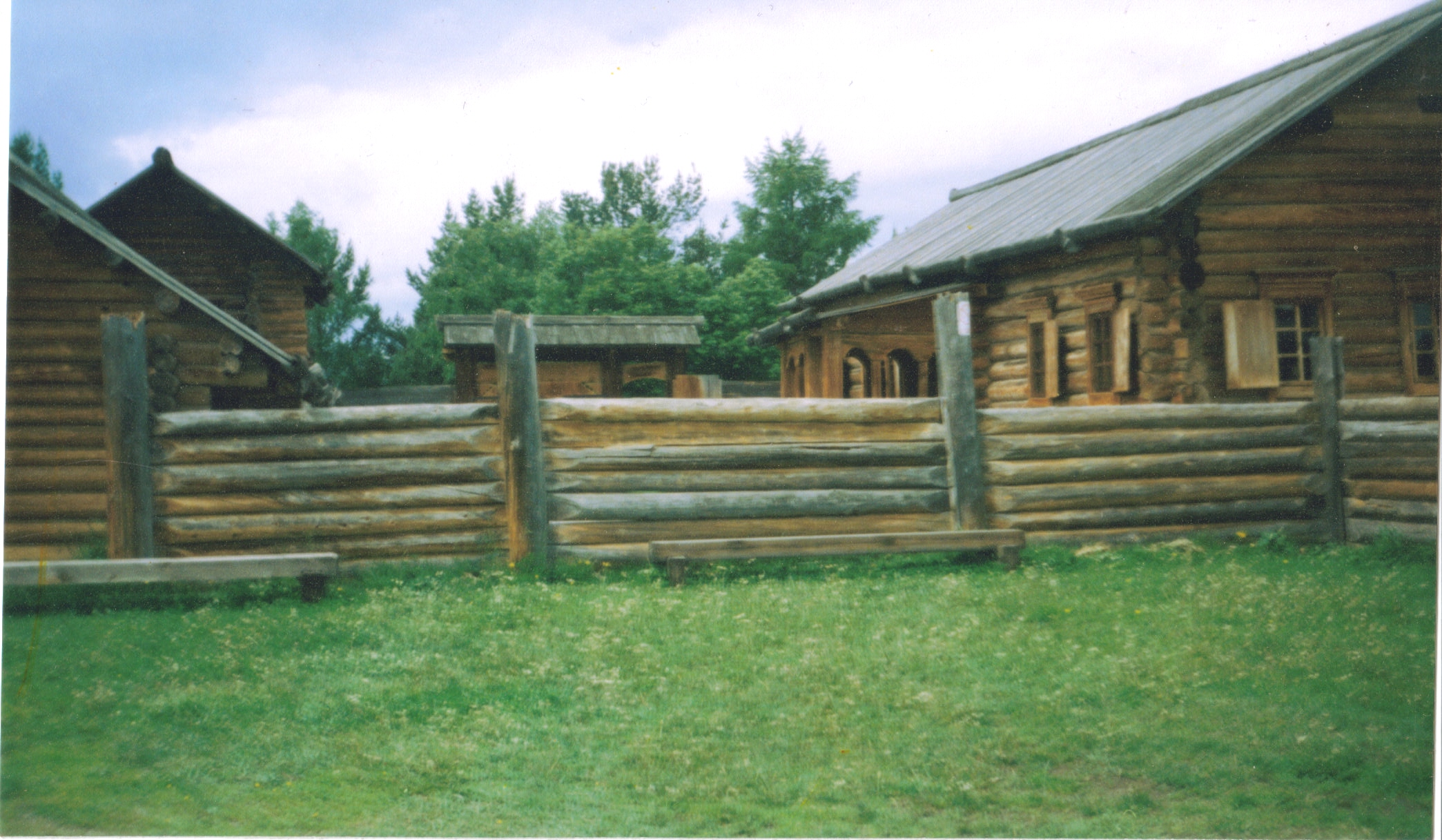 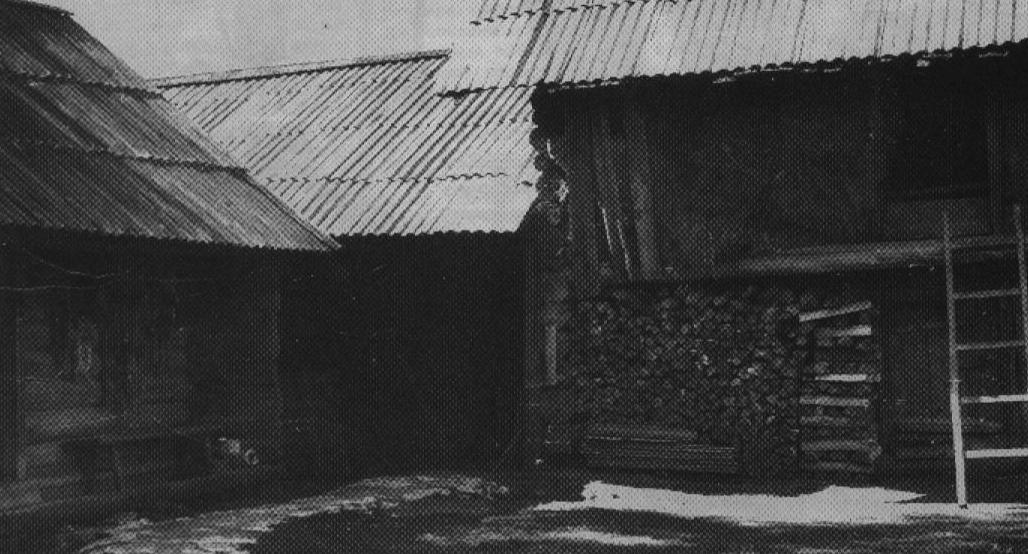 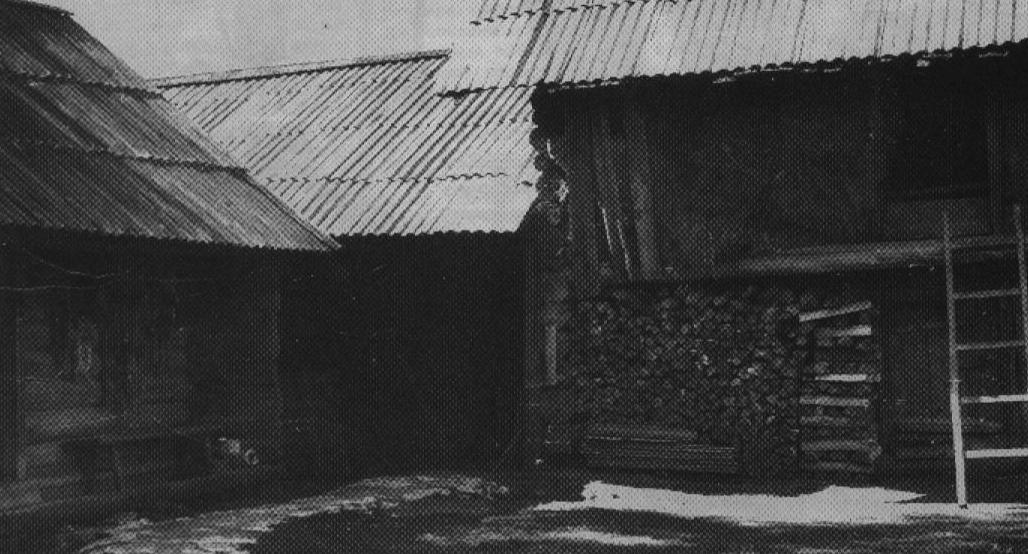 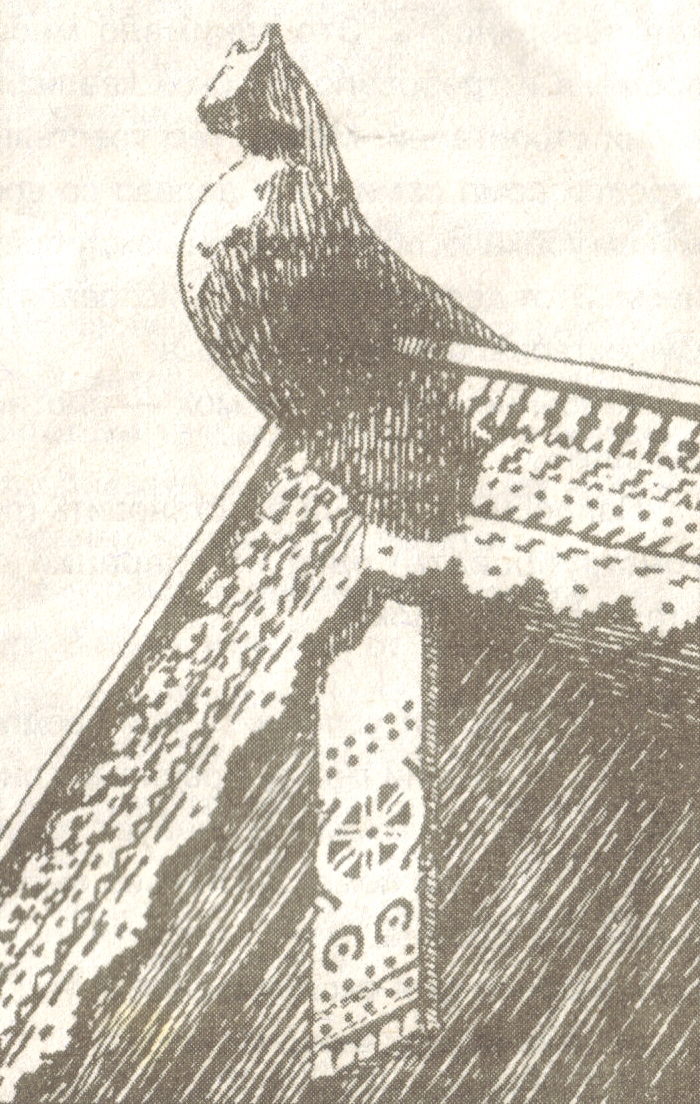 Конёк  над  фасадом  избы
Планировка  сибирской  избы
горница – чистая  жилая  комната
  кладовка – место,  где  хранились  продукты  (мука  в  ларе,  сало,  мясо  и  т.д.)
  казёнка – небольшая  кладовочка  для  хранения  одежды,  белья
  куть – место  для  стряпни  напротив  печки  и  за  печкой
  западёнка – лаз  в  подполье,  где  хранились  овощные  запасы
  полати – место  для  сна  детей
горница
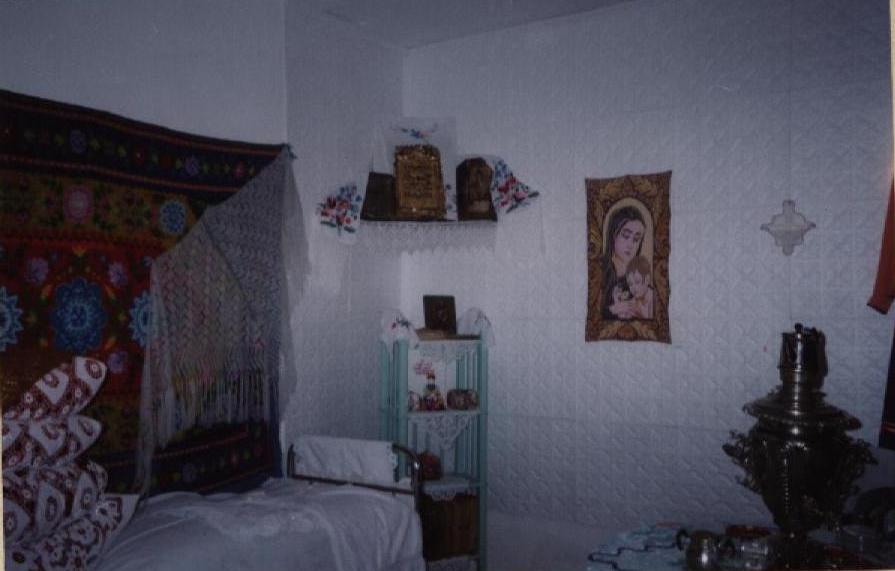 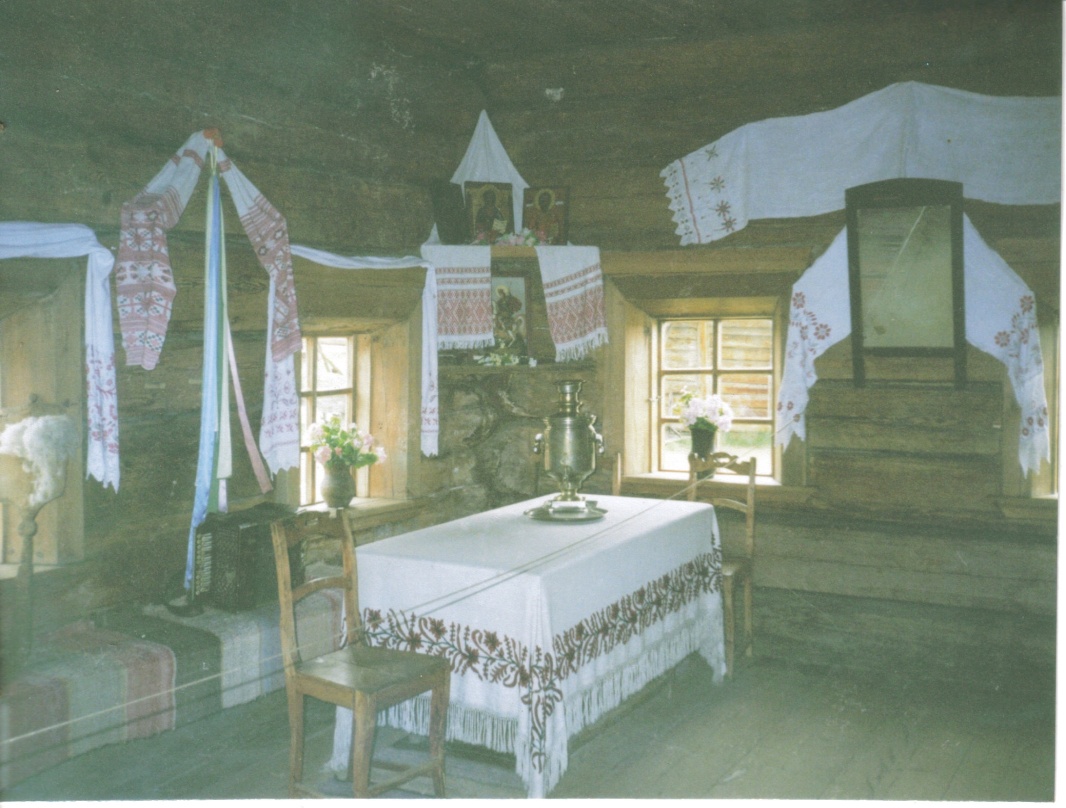 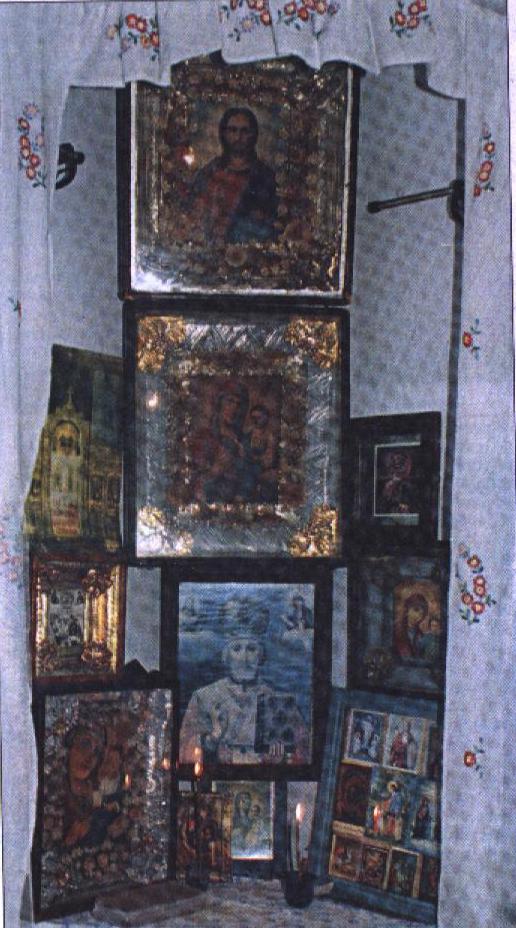 Святой   угол
Полати  и  люлька
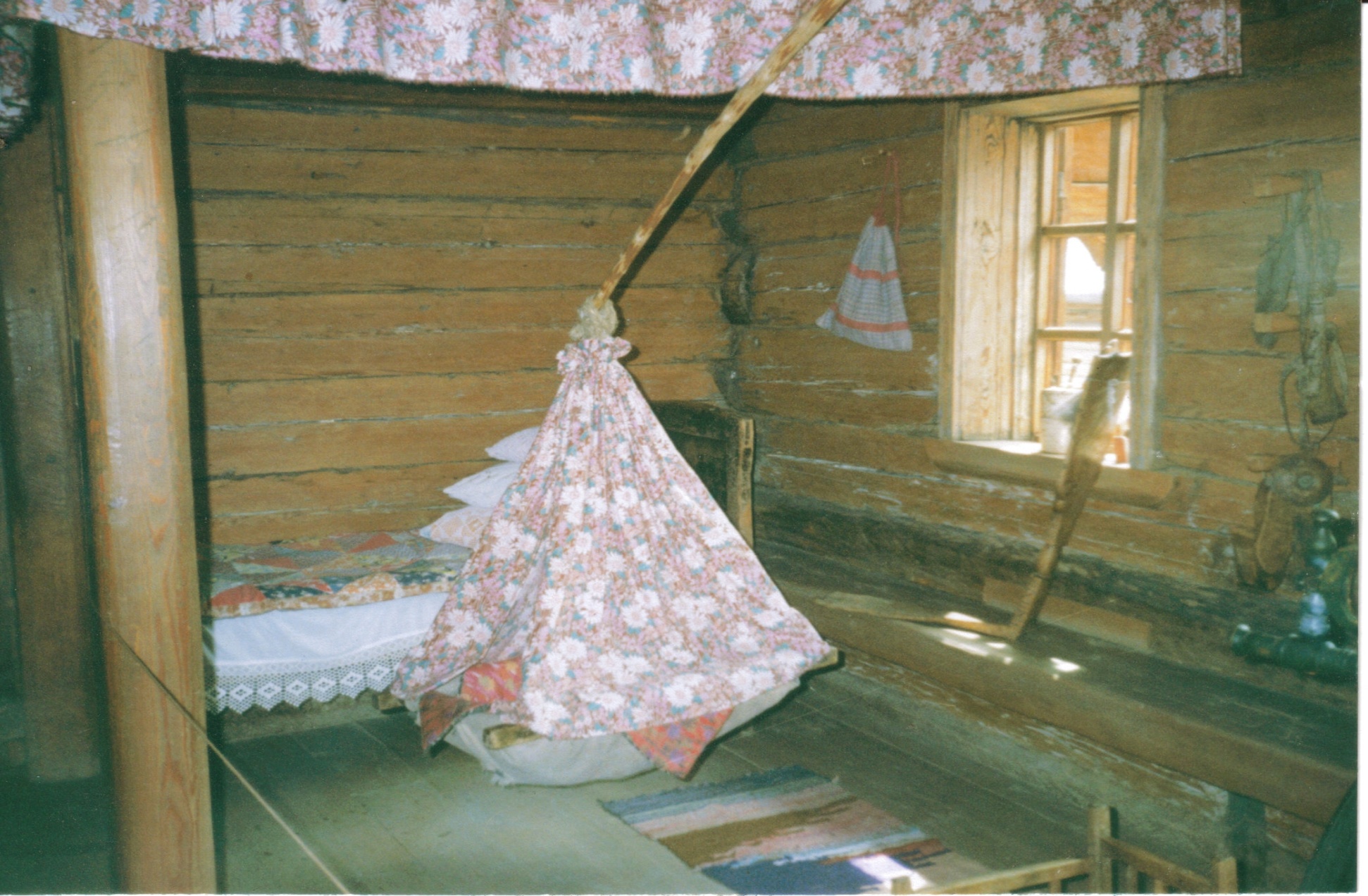 Ткацкий  станок,  домотканое  полотно  и  дорожки
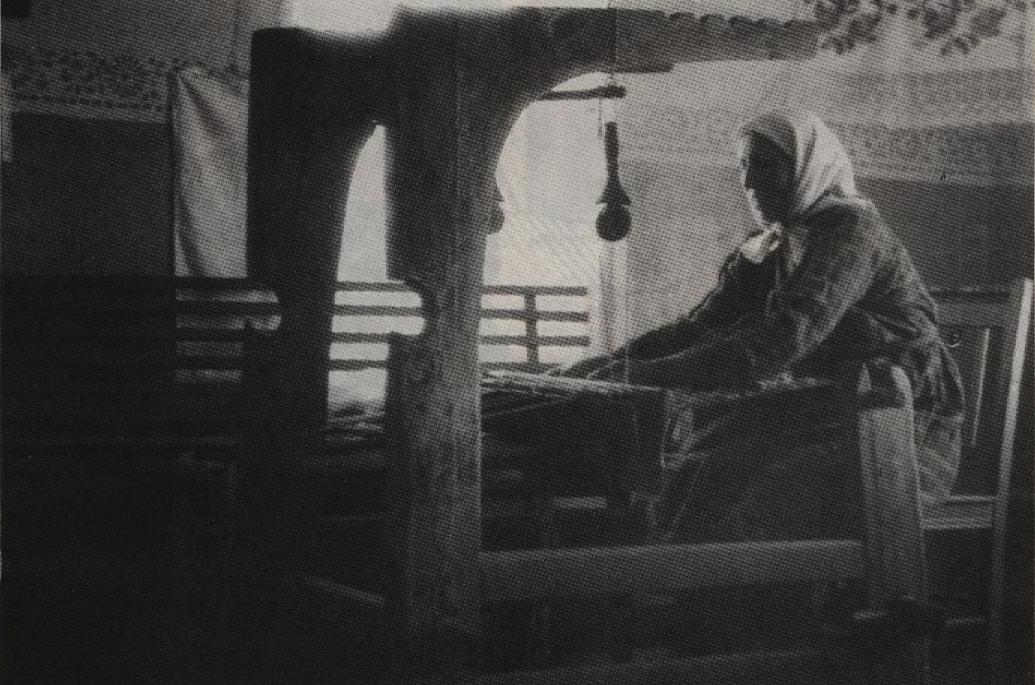 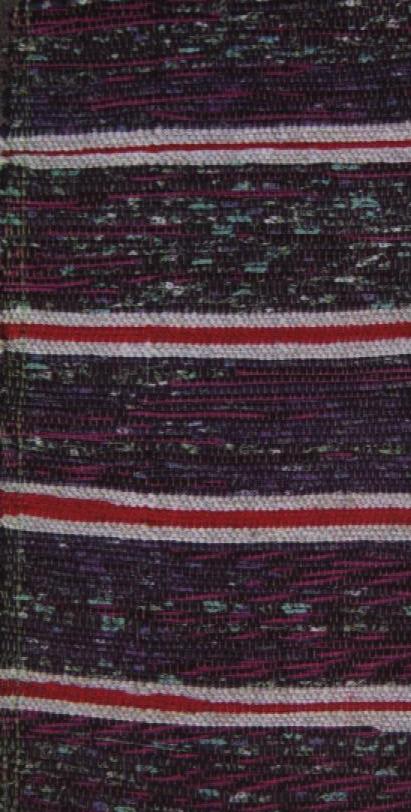 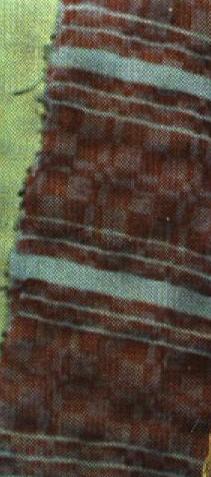 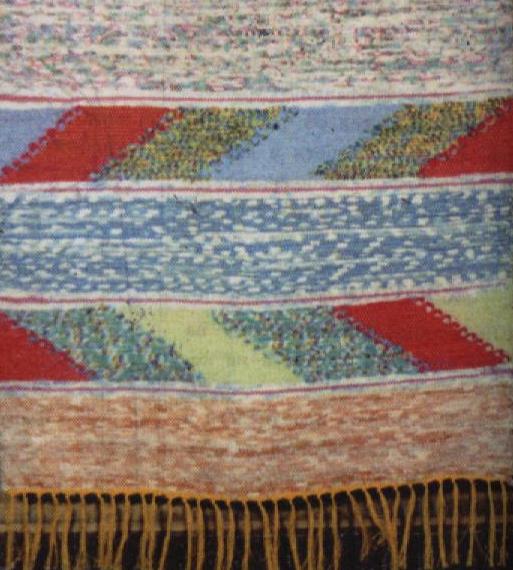 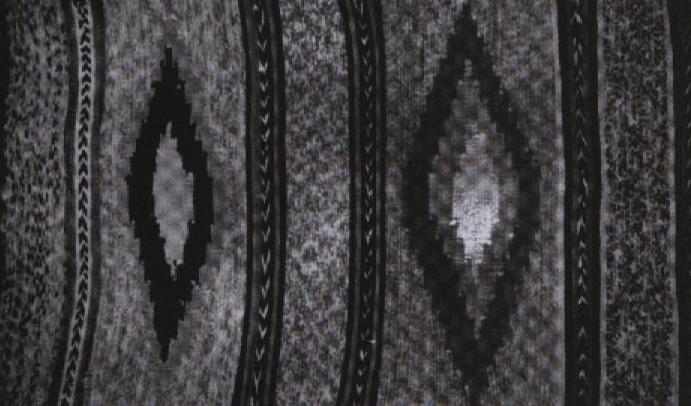 17
Инструмент  плотника  -- топор
спасибо  за  работу!
Внутренняя планировка сибирского крестьянского дома конца XIX - начала  XX века
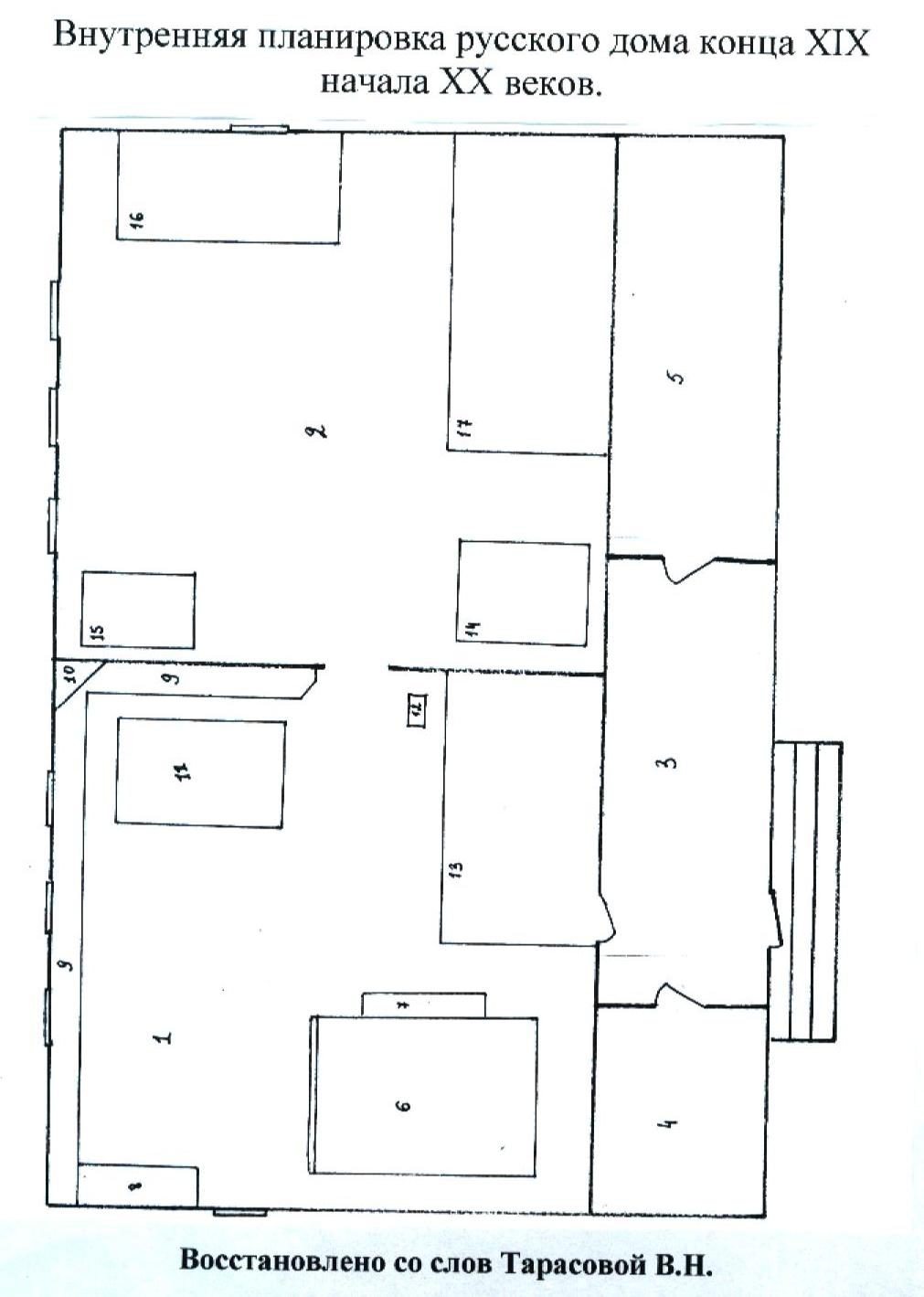 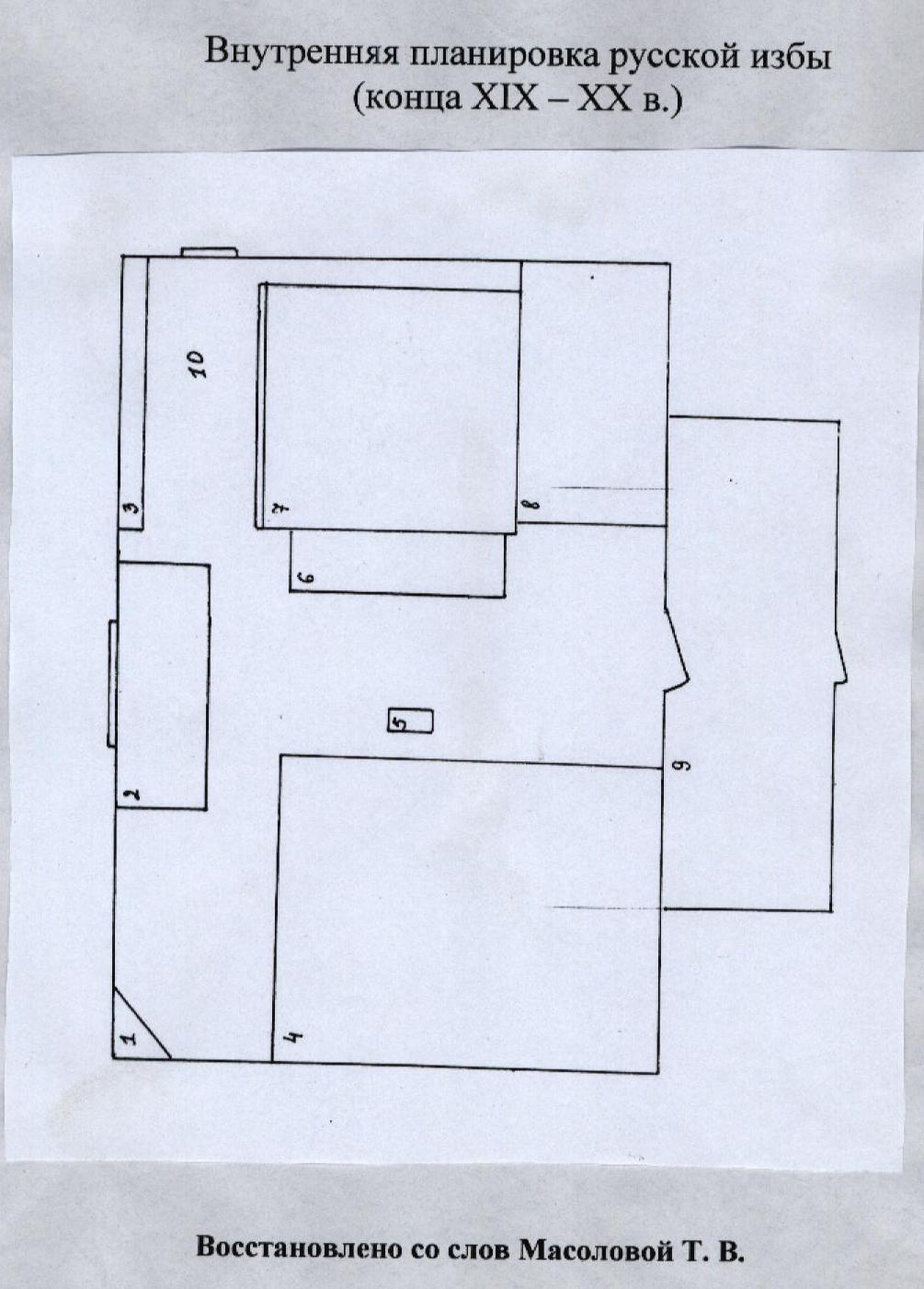 20